مفهوم الحرف اليدوية ـ أهميتها ، مكوناتها
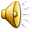 تعريف الحرف اليدوية
1
هي الصناعات التقليدية المعتمدة على اليد أو استخدام الأدوات البسيطة فقط دون استعمال ألآت حديثة وهي إحدى القطاعات الرئيسية التقليدية 
وهي الصناعات التقليدية التي تعبر عن الذات والبيئة وتأخذ موقع أداة عالمية تحظى بالاهتمام والمتابعة .مثل ( السجاد ،البسط ، الكروشية  الخيام ، بيوت الشعر ، إعمال الجبس والدهان ، المهنية النجارة والحدادة ، أدوات الزينة ، مشغولات النحاس والفضة والذهب والسيوف والخناجر .
أهمية الحرف اليدوية
2
1 . يمثل فرصة عمل لشريحة كبيرة من المواطنين عامة ومصدرا للدخل القومي والفردي .
2 . تحويل الإفراد من ذوي العاهات إلى إفراد منتجين وفاعلين في المجتمع .
3 . سد احتياجات إفراد المجتمع الإنساني .
4 . تربط الإنسان بالنشاط اليومي والتجاري والبحري .
5 . تساهم في نمو الناتج المحلي الإجمالي .
6 . تعمل على إحياء التراث الفني الشعبي للبلد .
3
7 . تحقق إقبالا كبيراً من مختلف شرائح المجتمع .
8 . ترفع معنويات وقيمة الشخص في المجتمع .
9 . مصدر كبيراً للتسلية الفرد والتنفيس عن معاناته .
10 . استثمار أوقات الفراغ بأشياء مثمرة .
11 . جذب السياح للتذوق الإعمال الحرفية واقتنائها .
12 . تمثل تبادل ثقافي بين البلدان 
13 . استثمار الخامات المحلية الطبيعة المتوفرة في البلدان مع قلة من المواد المستوردة .
متطلبات الحرف اليدوية
4
لانجاز الحرف اليدوية والوصول إلى إعجاب الآخرين تتطلب عدة أمور أهمها :. 
1 . التمكن من تنفيذ مهمة فنية معينة بكيفية محددة .
2 . دقة متناهية في إنتاج الإعمال الفنية .
3 . سرعة في تنفيذ التكوين الفني .
4 . تتطلب جهد إضافي من قبل الشخص المحترف .
5 .قدرة من التركيز مرتبطة بالقدرات الذهنية .
6 . قدرة يدوية لإخراج الحرف بتقنية عالية .